主日信息
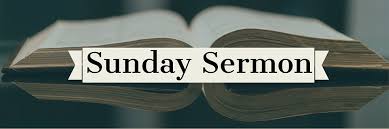 跟从主耶稣Following The Lord Jesus
Boise Chinese Christian Church 
6/25/2023
【约翰福音 John 21:17-22】
17 第三次对他说：“约翰的儿子西门，你爱我吗？”彼得因为耶稣第三次对他说“你爱我吗”，就忧愁，对耶稣说：“主啊，你是无所不知的，你知道我爱你。”耶稣说：“你喂养我的羊。
He said to him the third time, “Simon, son of Jonah, do you love Me?” Peter was grieved because He said to him the third time, “Do you love Me?” And he said to Him, “Lord, You know all things; You know that I love You.” Jesus said to him, “Feed My sheep.
【约翰福音 John 21:17-22】
18 我实实在在地告诉你：你年少的时候，自己束上带子，随意往来；但年老的时候，你要伸出手来，别人要把你束上，带你到不愿意去的地方。” Most assuredly, I say to you, when you were younger, you girded yourself and walked where you wished; but when you are old, you will stretch out your hands, and another will gird you and carry you where you do not wish.”
19 耶稣说这话，是指着彼得要怎样死，荣耀　神。说了这话，就对他说：“你跟从我吧！” This He spoke, signifying by what death he would glorify God. And when He had spoken this, He said to him, “Follow Me.”
【约翰福音 John 21:17-22】
20 彼得转过来，看见耶稣所爱的那门徒跟着，就是在晚饭的时候，靠着耶稣胸膛说：“主啊，卖你的是谁”的那门徒。
Then Peter, turning around, saw the disciple whom Jesus loved following, who also had leaned on His breast at the supper, and said, “Lord, who is the one who betrays You?”
21 彼得看见他，就问耶稣说：“主啊，这人将来如何？” Peter, seeing him, said to Jesus, “But Lord, what about this man?”
【约翰福音 John 21:17-22】
22 耶稣对他说：“我若要他等到我来的时候，与你何干？你跟从我吧！”
Jesus said to him, “If I will that he remain till I come, what is that to you? You follow Me.”
【以赛亚书 Isaiah 53:6】
我们都如羊走迷，各人偏行己路……
All we like sheep have gone astray; We have turned, every one, to his own way….

【撒迦利亚书 Zechariah 10:2b】
……众人如羊流离，因无牧人就受苦。
….the people wend their way like sheep; They are in trouble because there is no shepherd.
【马太福音 Matthew 9:36】
祂看见许多的人，就怜悯他们，因为他们困苦流离，如同羊没有牧人一般。
But when He saw the multitudes, He was moved with compassion for them, because they were weary and scattered, like sheep having no shepherd.
【马太福音 Matthew 16:26】
人若赚得全世界，赔上自己的生命，有什么益处呢？人还能拿什么换生命呢？
For what profit is it to a man if he gains the whole world, and loses his own soul? Or what will a man give in exchange for his soul?
【提摩太前书 1 Timothy 6:8-10】
8 只要有衣有食，就当知足。
And having food and clothing, with these we shall be content.
9 但那些想要发财的人，就陷在迷惑、落在网罗和许多无知有害的私欲里，叫人沉在败坏和灭亡中。
But those who desire to be rich fall into temptation and a snare, and into many foolish and harmful lusts which drown men in destruction and perdition.
【提摩太前书 1 Timothy 6:8-10】
10 贪财是万恶之根。有人贪恋钱财，就被引诱离了真道，用许多愁苦把自己刺透了。
For the love of money is a root of all kinds of evil, for which some have strayed from the faith in their greediness, and pierced themselves through with many sorrows.
【约翰福音 John 6:66-68】
66 从此，他门徒中多有退去的，不再和祂同行。
From that time many of His disciples went back and walked with Him no more.
67 耶稣就对那十二个门徒说：“你们也要去吗？”
Then Jesus said to the twelve, “Do you also want to go away?”
68 西门彼得回答说：“主啊，你有永生之道，我们还归从谁呢？
But Simon Peter answered Him, “Lord, to whom shall we go? You have the words of eternal life.
【约翰福音 John 21:18-19】
18 我实实在在地告诉你：你年少的时候，自己束上带子，随意往来；但年老的时候，你要伸出手来，别人要把你束上，带你到不愿意去的地方。” 
Most assuredly, I say to you, when you were younger, you girded yourself and walked where you wished; but when you are old, you will stretch out your hands, and another will gird you and carry you where you do not wish.”
19 耶稣说这话，是指着彼得要怎样死，荣耀　神。说了这话，就对他说：“你跟从我吧！” This He spoke, signifying by what death he would glorify God. And when He had spoken this, He said to him, “Follow Me.”
【提摩太后书 2 Timothy 3:12】
不但如此，凡立志在基督耶稣里敬虔度日的，也都要受逼迫。Yes, and all who desire to live godly in Christ Jesus will suffer persecution.

【马太福音Matthew 11:12】
12从施洗约翰的时候到如今，天国是努力进入的，努力的人就得着了。
And from the days of John the Baptist until now the kingdom of heaven suffers violence, and the violent take it by force.
【约翰福音 John 21:18-19】
18 我实实在在地告诉你：你年少的时候，自己束上带子，随意往来；但年老的时候，你要伸出手来，别人要把你束上，带你到不愿意去的地方。” 
Most assuredly, I say to you, when you were younger, you girded yourself and walked where you wished; but when you are old, you will stretch out your hands, and another will gird you and carry you where you do not wish.”
19 耶稣说这话，是指着彼得要怎样死，荣耀　神。说了这话，就对他说：“你跟从我吧！” This He spoke, signifying by what death he would glorify God. And when He had spoken this, He said to him, “Follow Me.”
【马太福音 Matthew 16:24】
于是，耶稣对门徒说：“若有人要跟从我，就当舍己，背起他的十字架，来跟从我。
Then Jesus said to His disciples, “If anyone desires to come after Me, let him deny himself, and take up his cross, and follow Me.
【马太福音 Matthew 4:19】
耶稣对他们说：“来跟从我！我要叫你们得人如得鱼一样。”
Then He said to them, “Follow Me, and I will make you fishers of men.”
【马太福音 Matthew 16:21-24】
21 从此，耶稣才指示门徒，祂必须上耶路撒冷去，受长老、祭司长、文士许多的苦，并且被杀，第三日复活。From that time Jesus began to show to His disciples that He must go to Jerusalem, and suffer many things from the elders and chief priests and scribes, and be killed, and be raised the third day.
22 彼得就拉着祂，劝祂说：“主啊，万不可如此！这事必不临到你身上。” Then Peter took Him aside and began to rebuke Him, saying, “Far be it from You, Lord; this shall not happen to You!”
【马太福音 Matthew 16:21-24】
23 耶稣转过来，对彼得说：“撒但，退我后边去吧！你是绊我脚的，因为你不体贴　神的意思，只体贴人的意思。” But He turned and said to Peter, “Get behind Me, Satan! You are an offense to Me, for you are not mindful of the things of God, but the things of men.”
24 于是，耶稣对门徒说：“若有人要跟从我，就当舍己，背起他的十字架，来跟从我。
Then Jesus said to His disciples, “If anyone desires to come after Me, let him deny himself, and take up his cross, and follow Me.
【马太福音 Matthew 26:33-34,74-75】
33 彼得说：“众人虽然为你的缘故跌倒，我却永不跌倒。” 
Peter answered and said to Him, “Even if all are made to stumble because of You, I will never be made to stumble.”
34 耶稣说：“我实在告诉你：今夜鸡叫以先，你要三次不认我。” 
Jesus said to him, “Assuredly, I say to you that this night, before the rooster crows, you will deny Me three times.”
【马太福音 Matthew 26:33-34,74-75】
74 彼得就发咒起誓地说：“我不认得那个人。”立时，鸡就叫了。
Then he began to curse and swear, saying, “I do not know the Man!” Immediately a rooster crowed.
75 彼得想起耶稣所说的话：“鸡叫以先，你要三次不认我。”他就出去痛哭。
And Peter remembered the word of Jesus who had said to him, “Before the rooster crows, you will deny Me three times.” So he went out and wept bitterly.
【约翰福音 John 21:21-22】
21 彼得看见他，就问耶稣说：“主啊，这人将来如何？” 
Peter, seeing him, said to Jesus, “But Lord, what about this man?”
22 耶稣对他说：“我若要他等到我来的时候，与你何干？你跟从我吧！”
Jesus said to him, “If I will that he remain till I come, what is that to you? You follow Me.”
【列王纪上 1 Kings 19:4】
自己在旷野走了一日的路程，来到一棵罗腾树下（“罗腾”，小树名，松类。下同）；就坐在那里求死，说：“耶和华啊，罢了！求你取我的性命，因为我不胜于我的列祖。”
But he himself went a day’s journey into the wilderness, and came and sat down under a broom tree. And he prayed that he might die, and said, “It is enough! Now, Lord, take my life, for I am no better than my fathers!”
【提摩太前书 Timothy 1:13-17】
13 我从前是亵渎　神的，逼迫人的，侮慢人的，然而我还蒙了怜悯，因我是不信、不明白的时候而作的。
although I was formerly a blasphemer, a persecutor, and an insolent man; but I obtained mercy because I did it ignorantly in unbelief.
14 并且我主的恩是格外丰盛，使我在基督耶稣里有信心和爱心。
And the grace of our Lord was exceedingly abundant, with faith and love which are in Christ Jesus.
【提摩太前书 Timothy 1:13-17】
15 “基督耶稣降世，为要拯救罪人。”这话是可信的，是十分可佩服的。在罪人中我是个罪魁。
This is a faithful saying and worthy of all acceptance, that Christ Jesus came into the world to save sinners, of whom I am chief.
16 然而我蒙了怜悯，是因耶稣基督要在我这罪魁身上显明他一切的忍耐，给后来信他得永生的人作榜样。However, for this reason I obtained mercy, that in me first Jesus Christ might show all longsuffering, as a pattern to those who are going to believe on Him for everlasting life.
【提摩太前书 Timothy 1:13-17】
17 但愿尊贵、荣耀归与那不能朽坏、不能看见、永世的君王、独一的　神，直到永永远远。阿们！
Now to the King eternal, immortal, invisible, to God who alone is wise, be honor and glory forever and ever. Amen.
【约翰福音 John 21:22】
耶稣对他说：“我若要他等到我来的时候，与你何干？你跟从我吧！”
Jesus said to him, “If I will that he remain till I come, what is that to you? You follow Me.”
祝祷 Benediction